65th Biennial Convention of the
Ministerial Education
“The harvest is plentiful, but the workers are few.”
wels.net/2019synodconvention
Prep Schools
Michigan Lutheran Seminary
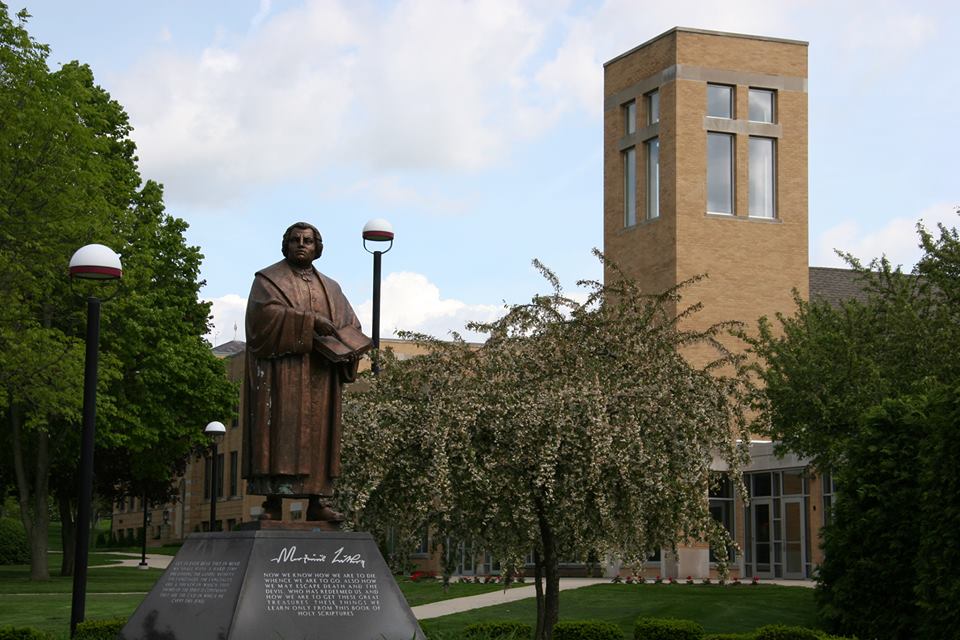 Luther Preparatory School
Martin Luther College
Preseminary
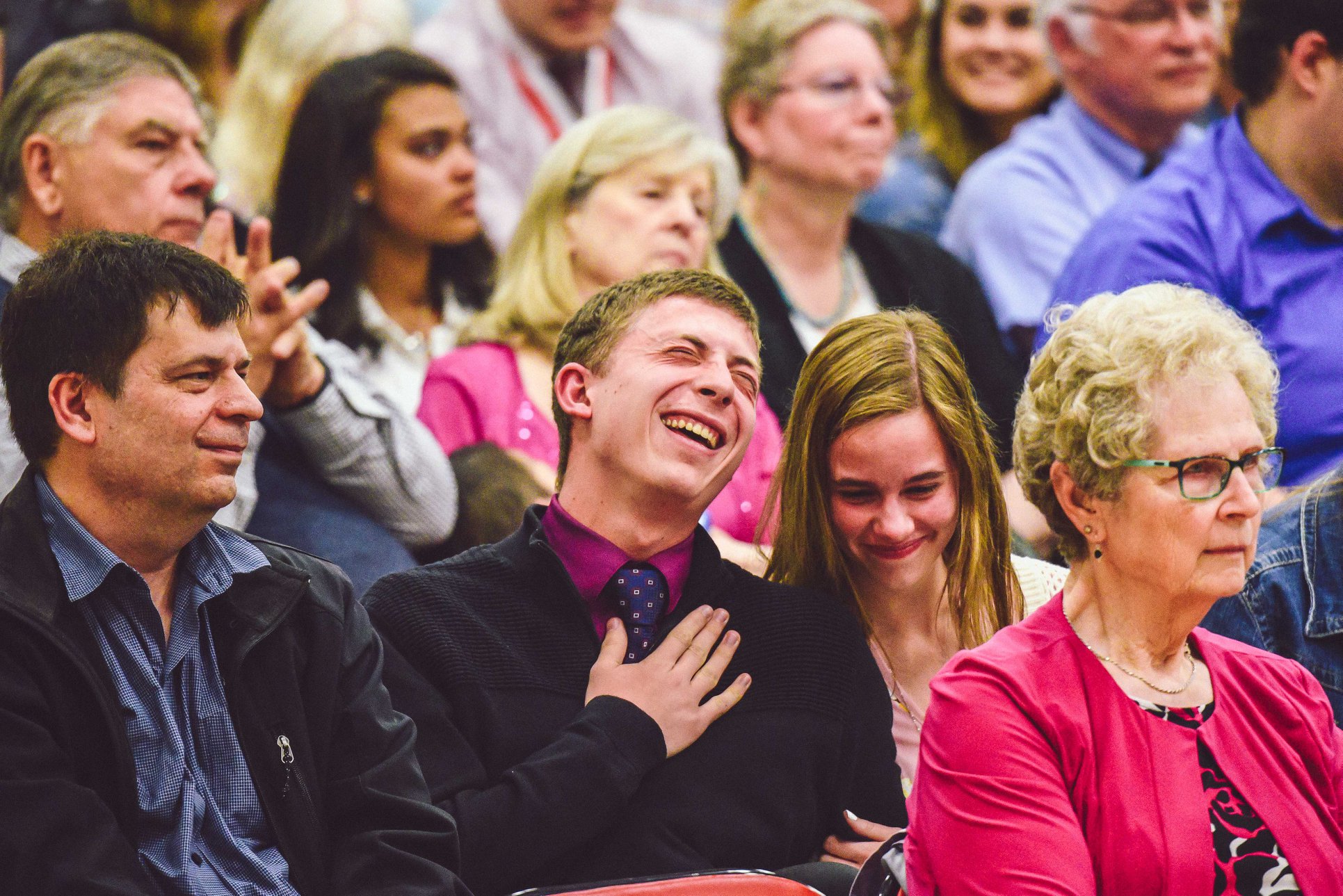 Education and Staff Ministry
MLC
“Equipping Christian Witnesses”
 1 – Student Recruitment
 2 – Student Financial Aid
 3 – Student Facilities
wels.net/2019synodconvention
Martin Luther College
Graduate Studies
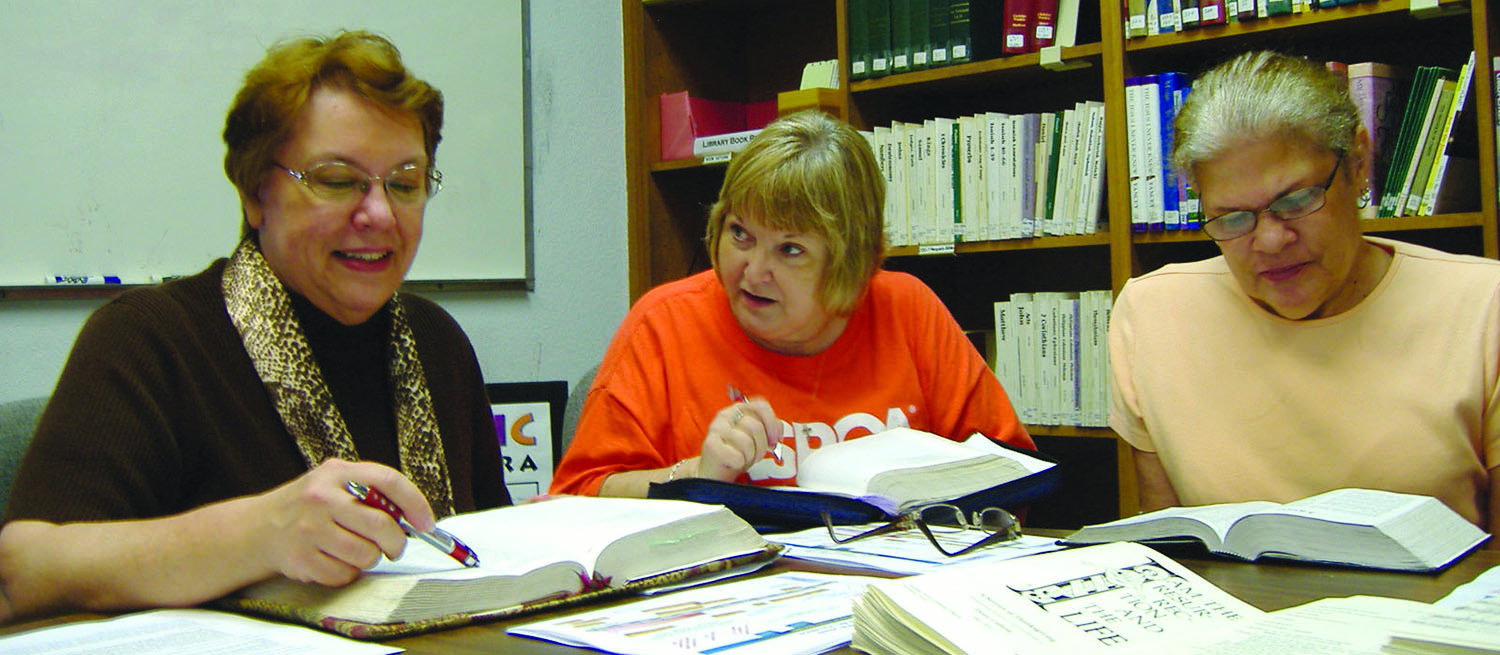 Ministry Certification
Pastoral Studies Institute
Second Career Students
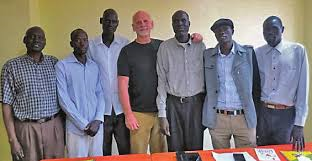 Non-Traditional Students
Wisconsin Lutheran Seminary
Domestic Students
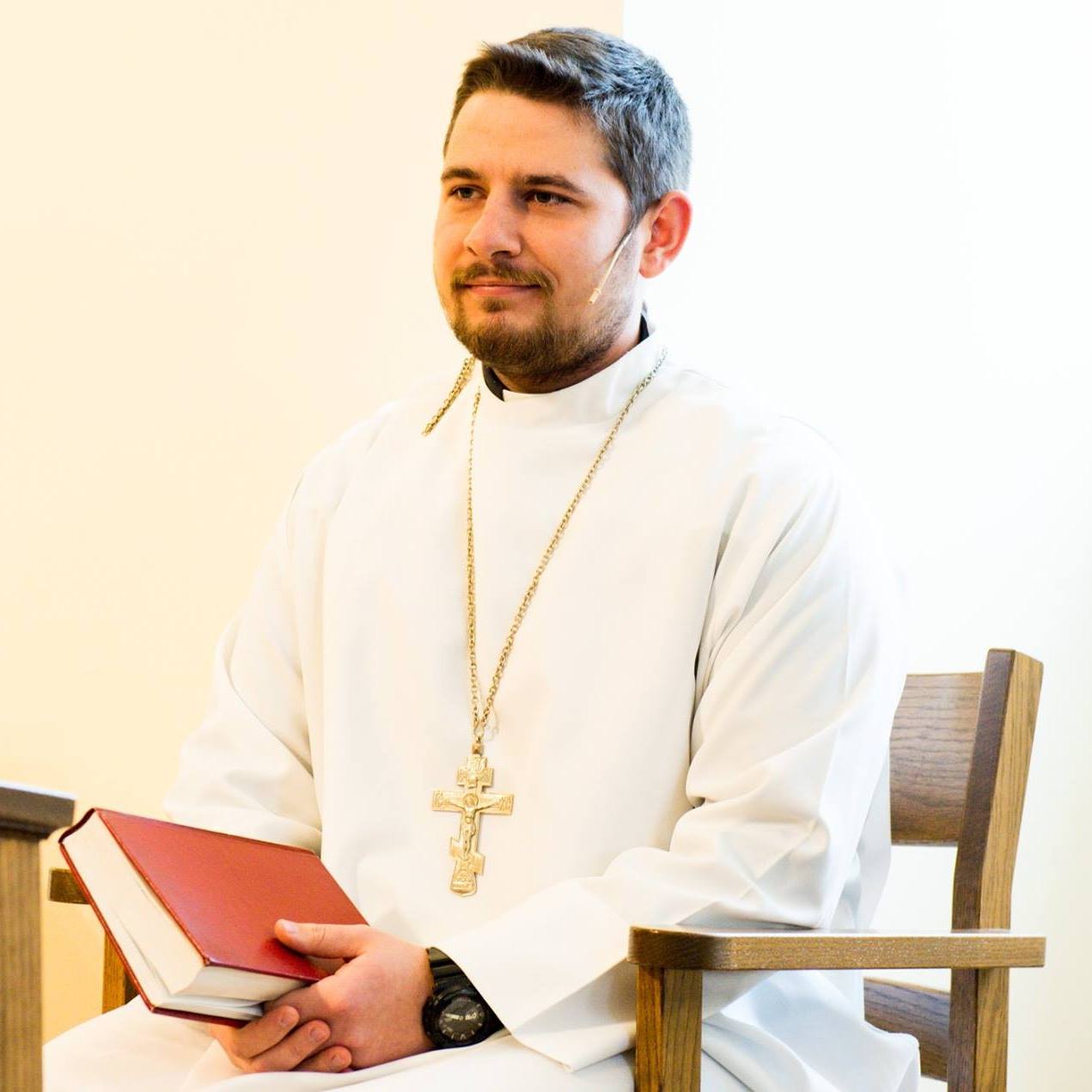 International Students
Grow in Grace
Continuing Education
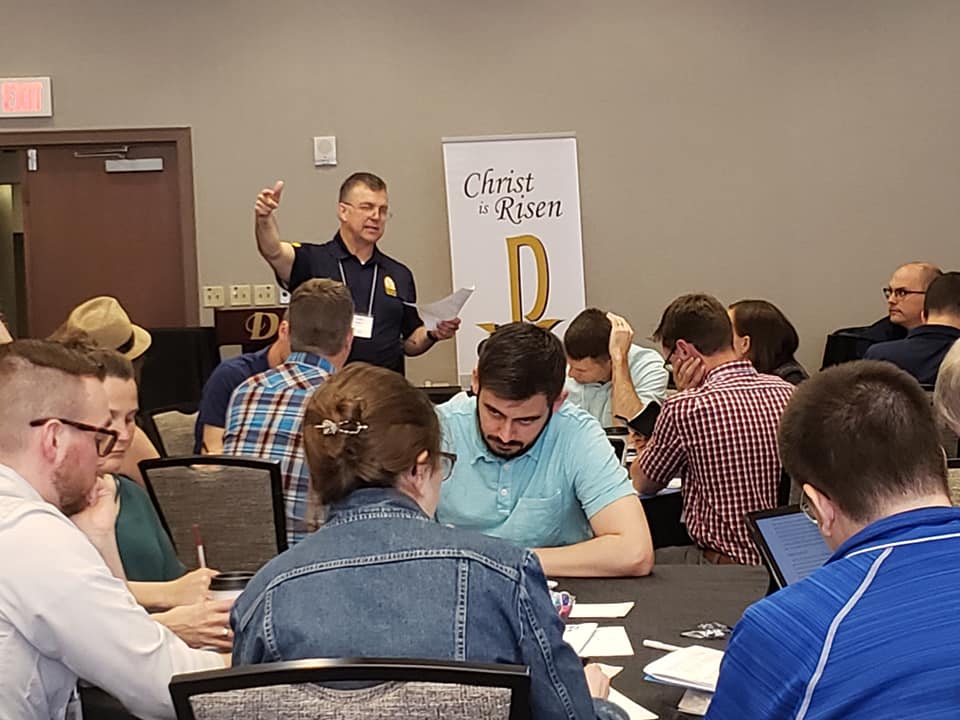 Mentoring and Retreats
Joint Mission Council
Immigrant Groups Reaching Back to their Countries of Origin
Ministerial Education
“The harvest is plentiful, but the workers are few.”
wels.net/2019synodconvention
Ministerial Education
“Ask the Lord of the harvest to send out workers into his
harvest field.”
wels.net/2019synodconvention